PHY 113 A General Physics I
9-9:50 AM  MWF  Olin 101

Plan for Lecture 17:

Chapter 10 – rotational motion
Angular variables
Rotational energy
Moment of inertia
10/10/2012
PHY 113 A  Fall 2012 -- Lecture 17
1
[Speaker Notes: Problems 1.1,1.6,1.10,1.11]
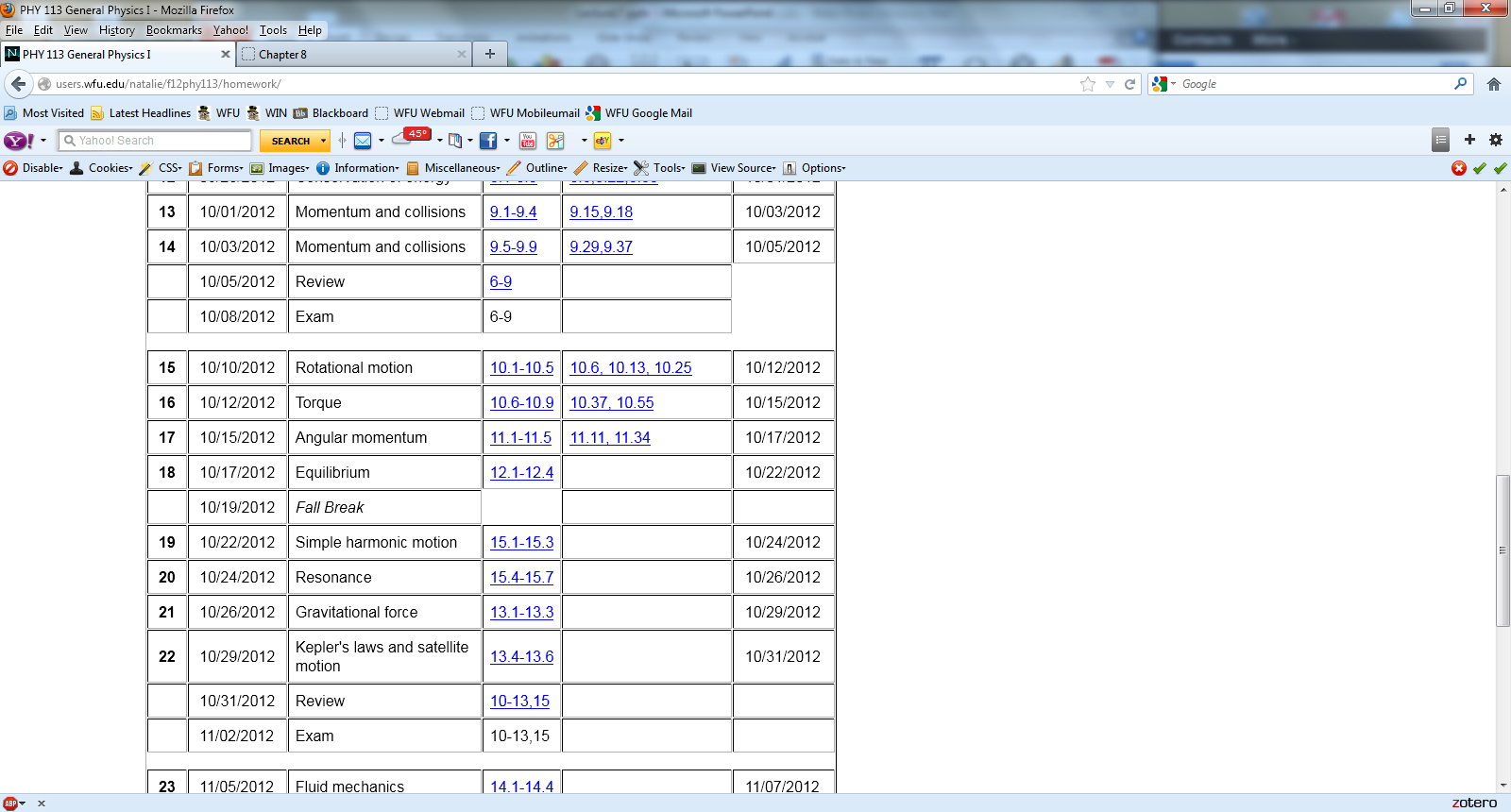 PHY 113 A  Fall 2012 -- Lecture 17
2
10/10/2012
Angular motion
angular “displacement”  q(t)
angular “velocity” 
angular “acceleration” 
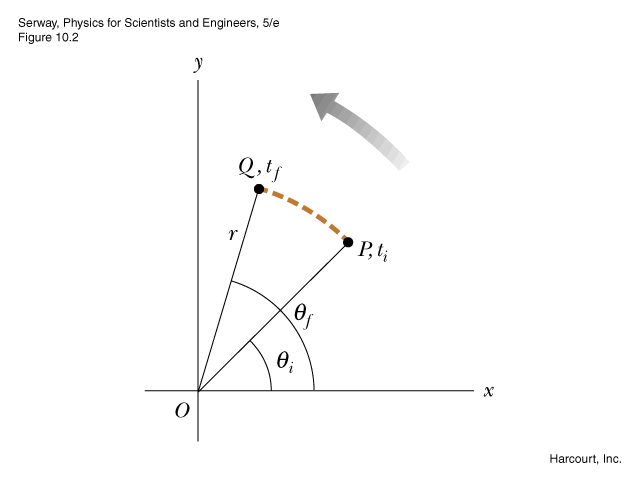 “natural” unit  == 1 radian

Relation to linear variables:   sq = r (qf-qi) 
	vq = r w  
 	aq = r a
s
10/10/2012
PHY 113 A  Fall 2012 -- Lecture 17
3
r1
v1=r1w
w
r2
v2=r2w
Special case of constant angular acceleration: a = a0:
        w(t) = wi + a0 t
        q(t) = qi + wi t + ½ a0 t2
           ( w(t))2 = wi2 + 2 a0 (q(t) - qi )
10/10/2012
PHY 113 A  Fall 2012 -- Lecture 17
4
A wheel is initially rotating  at a rate of f=30 rev/sec.
R
10/10/2012
PHY 113 A  Fall 2012 -- Lecture 17
5
A wheel is initially rotating  at a rate of f=30 rev/sec.  Because of a constant angular deceleration, the wheel comes to rest in 3 seconds.
R
10/10/2012
PHY 113 A  Fall 2012 -- Lecture 17
6
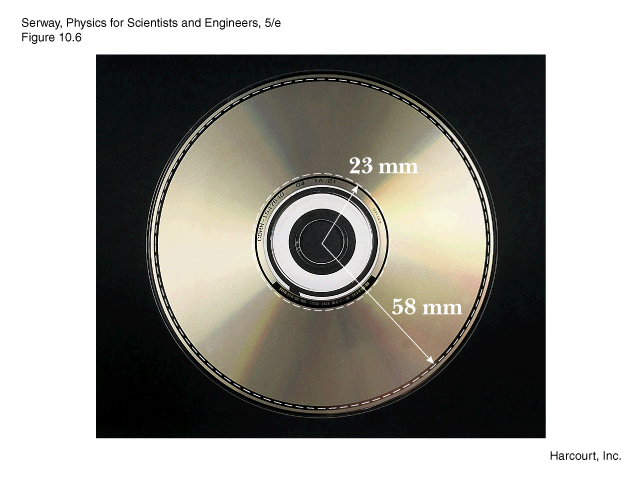 Example:    Compact disc motion
w1
w2
In a compact disk, each spot on the disk passes the laser-lens system at a constant linear speed of vq = 1.3 m/s.
w1=vq/r1=56.5 rad/s
w2=vq/r2=22.4 rad/s
What is the average angular acceleration of the CD over the time interval Dt=4473 s as the spot moves from the inner to outer radii?
 a = (w2-w1)/Dt =-0.0076 rad/s2
10/10/2012
PHY 113 A  Fall 2012 -- Lecture 17
7
Object rotating with constant angular velocity (a = 0)
w
R
v=Rw
v=0
Kinetic energy associated with rotation:

                                                         “moment of inertia”
10/10/2012
PHY 113 A  Fall 2012 -- Lecture 17
8
Moment of inertia:
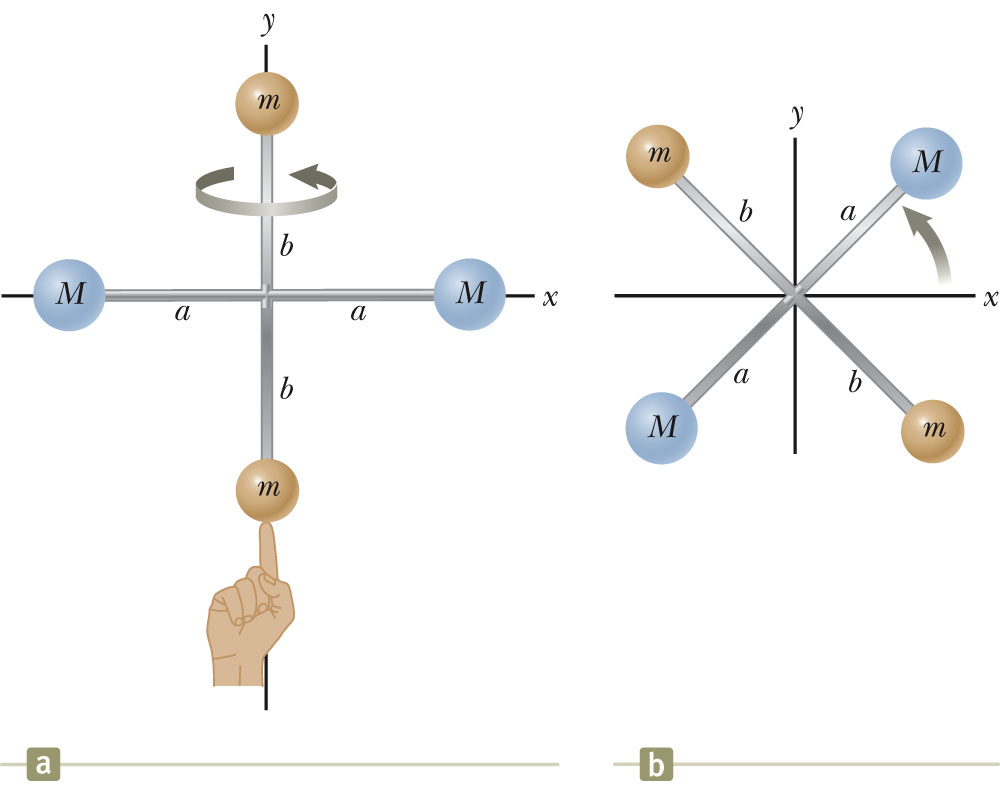 iclicker exercise:    Which case has the larger I?
       A.   a                  B.    b
10/10/2012
PHY 113 A  Fall 2012 -- Lecture 17
9
Moment of inertia:
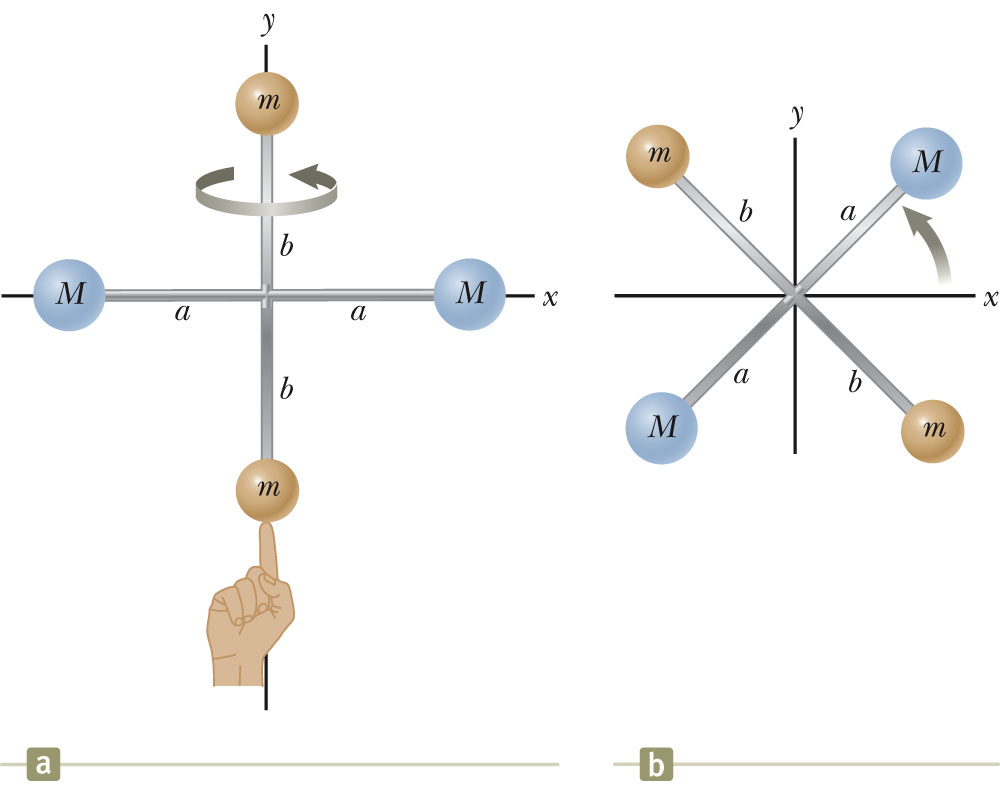 10/10/2012
PHY 113 A  Fall 2012 -- Lecture 17
10
Note that the moment of inertia depends on both 
The position of the rotational axis
The direction of rotation
m
m
m
m
d
d
d
d
I=m(2d)2=4md2
I=2md2
10/10/2012
PHY 113 A  Fall 2012 -- Lecture 17
11
iclicker question:
Suppose each of the following objects each has the same total mass M and outer radius R and each is rotating counter-clockwise at an constant angular velocity of w=3 rad/s.  Which object has the greater kinetic energy?
(b) (circular ring)
(a)  (Solid disk)
10/10/2012
PHY 113 A  Fall 2012 -- Lecture 17
12
Various moments of inertia:
R
R
R
solid sphere:
I=2/5 MR2
solid rod:
I=1/3 MR2
solid cylinder:
I=1/2 MR2
10/10/2012
PHY 113 A  Fall 2012 -- Lecture 17
13
Calculation of moment of inertia:
         Example -- moment of inertia of solid rod through an axis           	perpendicular rod and passing through center:
R
10/10/2012
PHY 113 A  Fall 2012 -- Lecture 17
14
Note that any solid object has 3 moments of inertia; some times two or more can be equal
j
i
k
iclicker exercise:
Which moment of inertia is the smallest?
   (A) i            (B) j                (C) k
10/10/2012
PHY 113 A  Fall 2012 -- Lecture 17
15
iclicker exercise:
Three round balls, each having a mass M and radius R, start from rest at the top of the incline. After they are released, they roll without slipping down the incline.   Which ball will reach the bottom first?
C
B
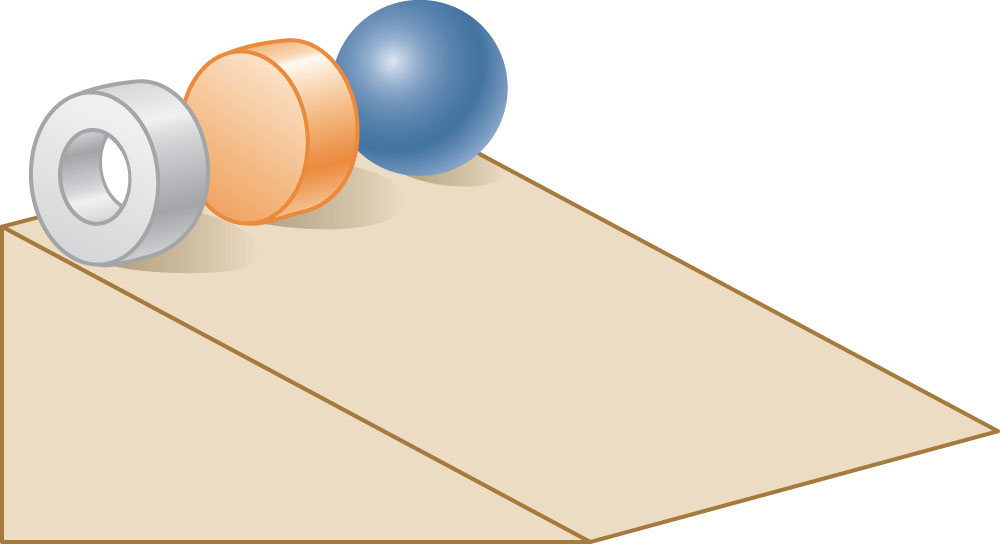 A
10/10/2012
PHY 113 A  Fall 2012 -- Lecture 17
16
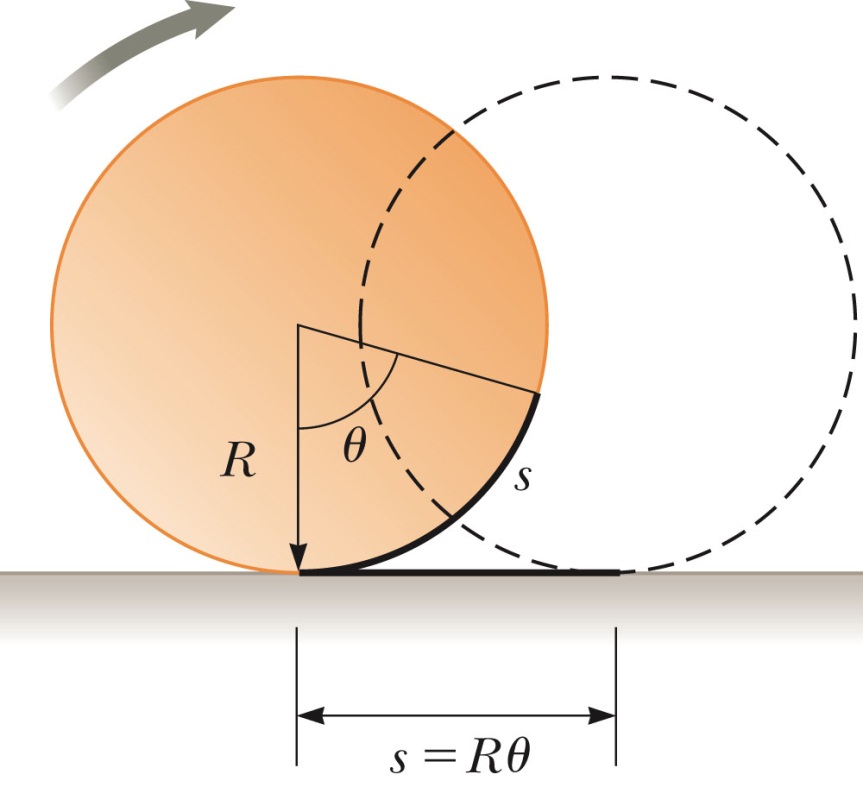 10/10/2012
PHY 113 A  Fall 2012 -- Lecture 17
17
iclicker exercise:
Three round balls, each having a mass M and radius R, start from rest at the top of the incline. After they are released, they roll without slipping down the incline.   Which ball will reach the bottom first?
C
B
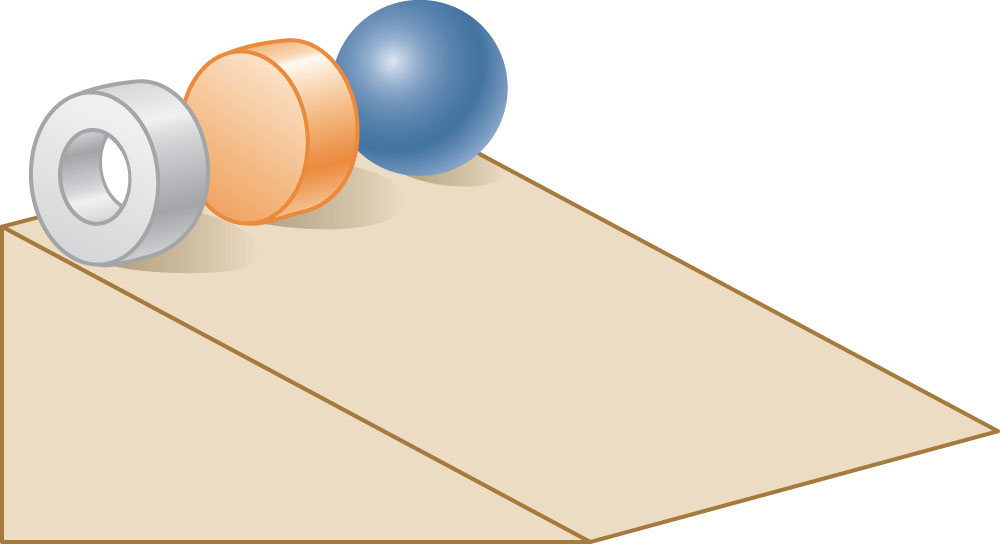 A
10/10/2012
PHY 113 A  Fall 2012 -- Lecture 17
18